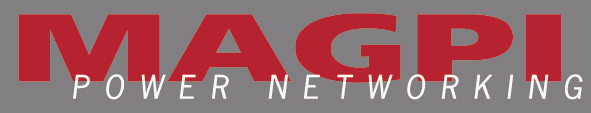 MAGPI Regional Access
An Overview of the MAGPI Regional Network, Current and Future
LHC Tier3 Data/Network Requirements Workshop
Princeton University – March 20, 2007 
Gregory D. Palmer, Executive Director
MAGPI Overview
Formed in 1996 by the University of Pennsylvania
Currently connected to Internet2 via a 10 Gbps interface, rate limited to 2.5 Gbps
460 subscribers across PA, NJ, and DE
Connector for NJ SEGP and NJEDge
Connector for DE SEGP through “DELEARN”
Member of EUNIS, (European UNiversity Information Systems)
Collaborative relationships around the globe
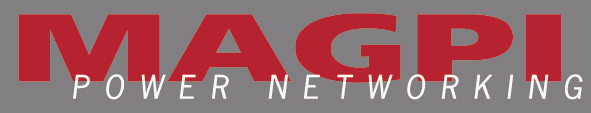 Current Internet2 Connection
Princeton
87 Prospect Ave
Level3
NYC
401 N. Broad St.
Internet2
2.5 Gbps
1 Gbps
Wash, DC
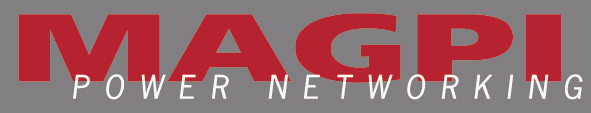 401 N. Broad St.
10 Gbps
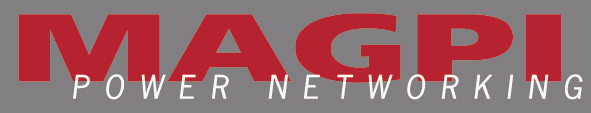 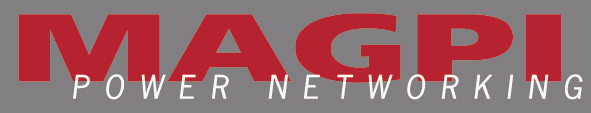 ESNet Proposal
Princeton
ES Net
87 Prospect Ave
Level3
NYC
401 N. Broad St.
Internet2
2.5 Gbps
2.5 Gbps
Diverse Path Dark Fiber
Wash, DC
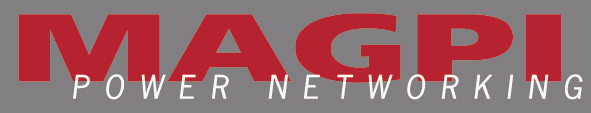 401 N. Broad St.
10 Gbps
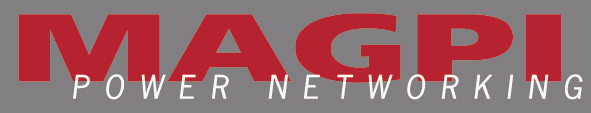 Multiple Services on DWDM
Commodity Internet
Internet2
CERN
Princeton
ES Net
87 Prospect Ave
Level3
NYC
401 N. Broad St.
Internet2
I-1
Diverse Path Dark Fiber
Wash, DC
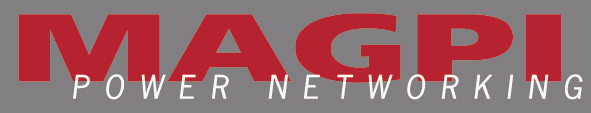 401 N. Broad St.
10 Gbps
10 Gbps
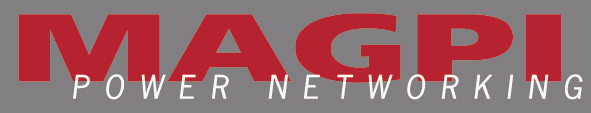